Цели и задачи обществоведческого образования в современной школе
Только ли от учителя зависит цель обучения или же, наоборот, от него здесь ничего не зависит вообще?
[Speaker Notes: Обучение обществознание – это деятельность, обладает всеми характеристиками]
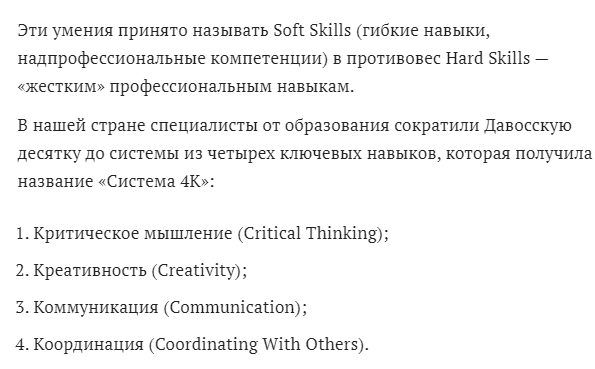 Закон «Об образовании»
Основное общее образование направлено на становление и формирование личности (формирование нравственных убеждений, эстетического вкуса и здорового образа жизни, высокой культуры межличностного общения, овладение основами наук, государственным языком Российской Федерации, навыками умственного и физического труда, развитие склонностей, интересов, способности к социальному самоопределению.
Среднее общее образование направлено на дальнейшее становление и формирование личности обучающегося, развитие интереса к познанию и творческих способностей обучающегося, формирование навыков самостоятельной учебной деятельности на основе индивидуализации и профессиональной ориентации содержания среднего общего образования, подготовку обучающегося к жизни в обществе, самостоятельному жизненному выбору, продолжению образования и началу профессиональной деятельности.
		Образование – это совокупность обучения и воспитания. 
		Обучение – это передача знаний и умений
		Воспитание – ценностей
Традиционные подходы к целеполаганию в обществоведческом образовании
«ЗУНы» – знания, умения и навыки
Например, 
Знание – выученный материал об отраслях права
Умение – определять к какой отрасли права относится жизненная ситуация
Навык – поиск нужной статьи в нормативно-правовом акте

Ценностный компонент?
Традиционные подходы к целеполаганию в обществоведческом образовании
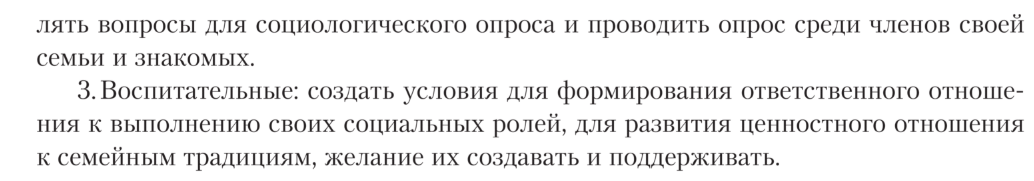 Традиционные подходы к целеполаганию в обществоведческом образовании
До революции – на первое место ставили воспитательные цели, затем образовательные, так как достижение главной цели основывалась на знаниях, затем развивающие.
После 1917 года – воспитательные стали главными (воспитывать борца за коммунизм). Это можно делать только с помощью труда (деятельности) – развивающие потеснили образовательные.
Сталинские и брежневские времена – обществоведение воспитывало и давало знание, развивающие ушли на второй план.
Перестройка – школа не должна воспитывать, это семья должна. Главными стали развивающие с опорой на образовательные.
Современный подход к постановке целей
Современный подход к постановке целей
Цели среднего образования включают А.В. Хуторской:
Ценностно-смысловые
Общекультурные
Учебно-познавательные
Информационные
Коммуникативные
Социально трудовые
Личностного совершенствования
Все компетенции надпредметны и междисциплинарны
Современный подход к постановке целей
«Универсальные учебные действия» (УУД)
В широком смысле, умение учиться, т.е. способность субъекта к саморазвитию и самосовершенствованию путем сознательного и активного присвоения нового социального опыта.
В узком,  совокупность способов действия учащегося, обеспечивающих его способность к самостоятельному усвоению новых знаний и умений, включая организацию этого процесса.
УУД
Уровни целеполагания
Глобальное целеполагание
Государственное целеполагание
Целеполагание методистов и учителей
Цели на разных ступенях обучения предмету
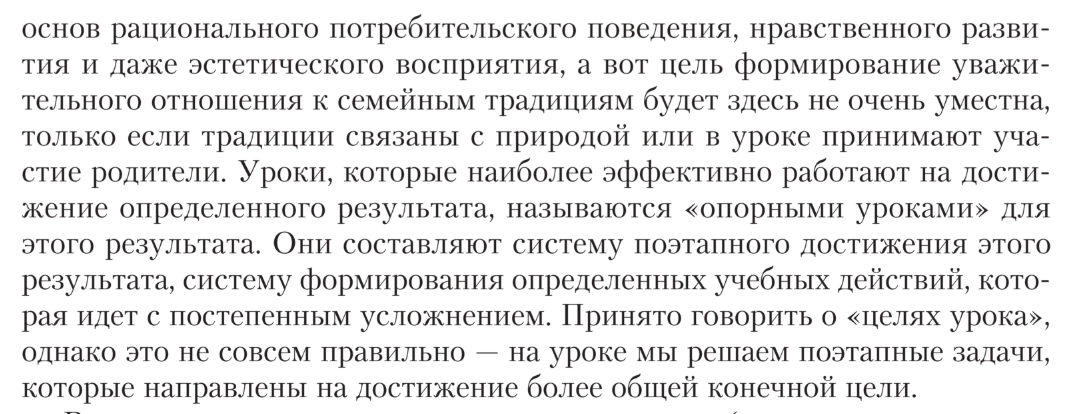 Вывод